Laurel Felt	felt@usc.edu
Our Voices: Communication &Collaboration From the Inside Out
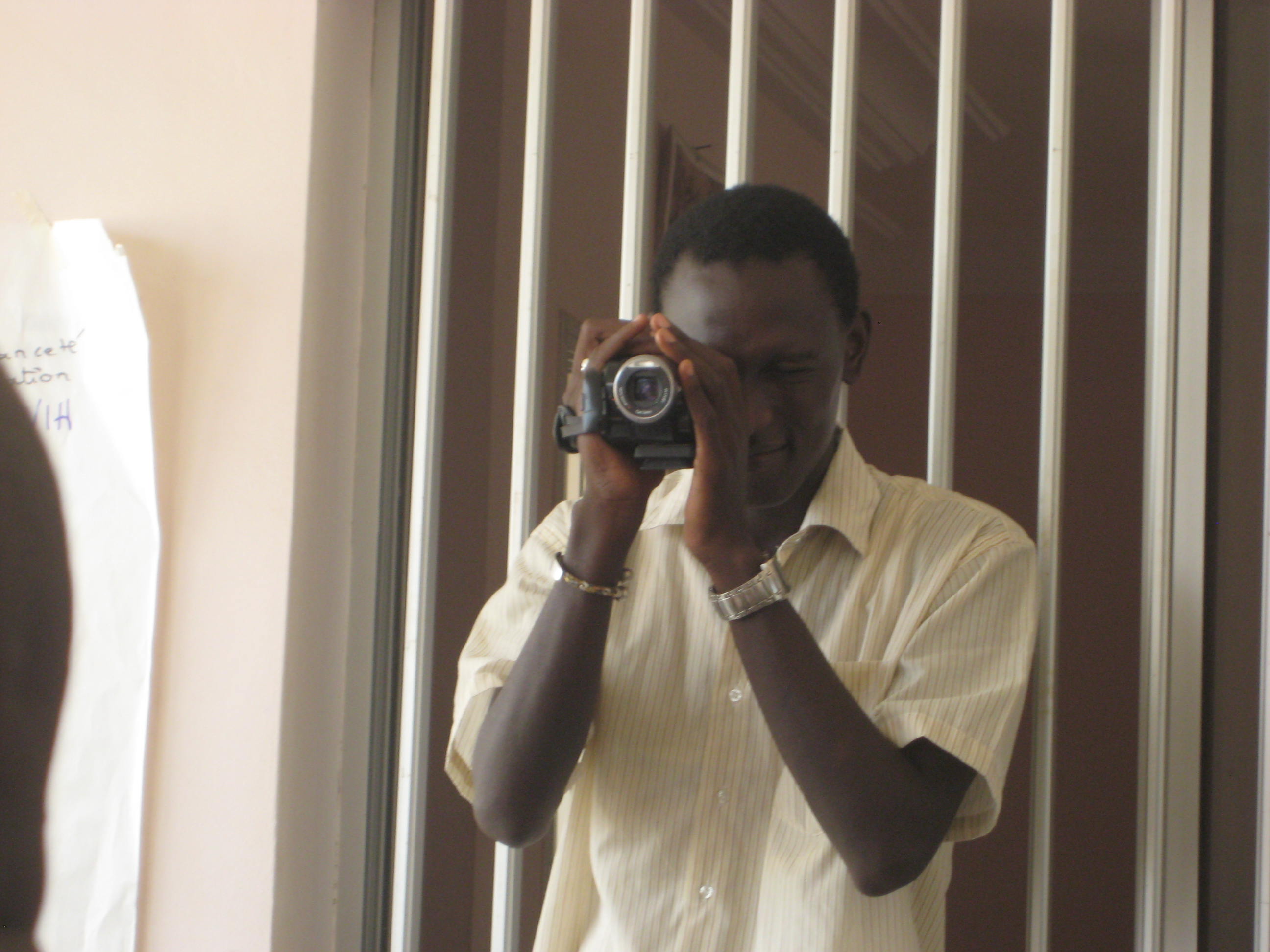 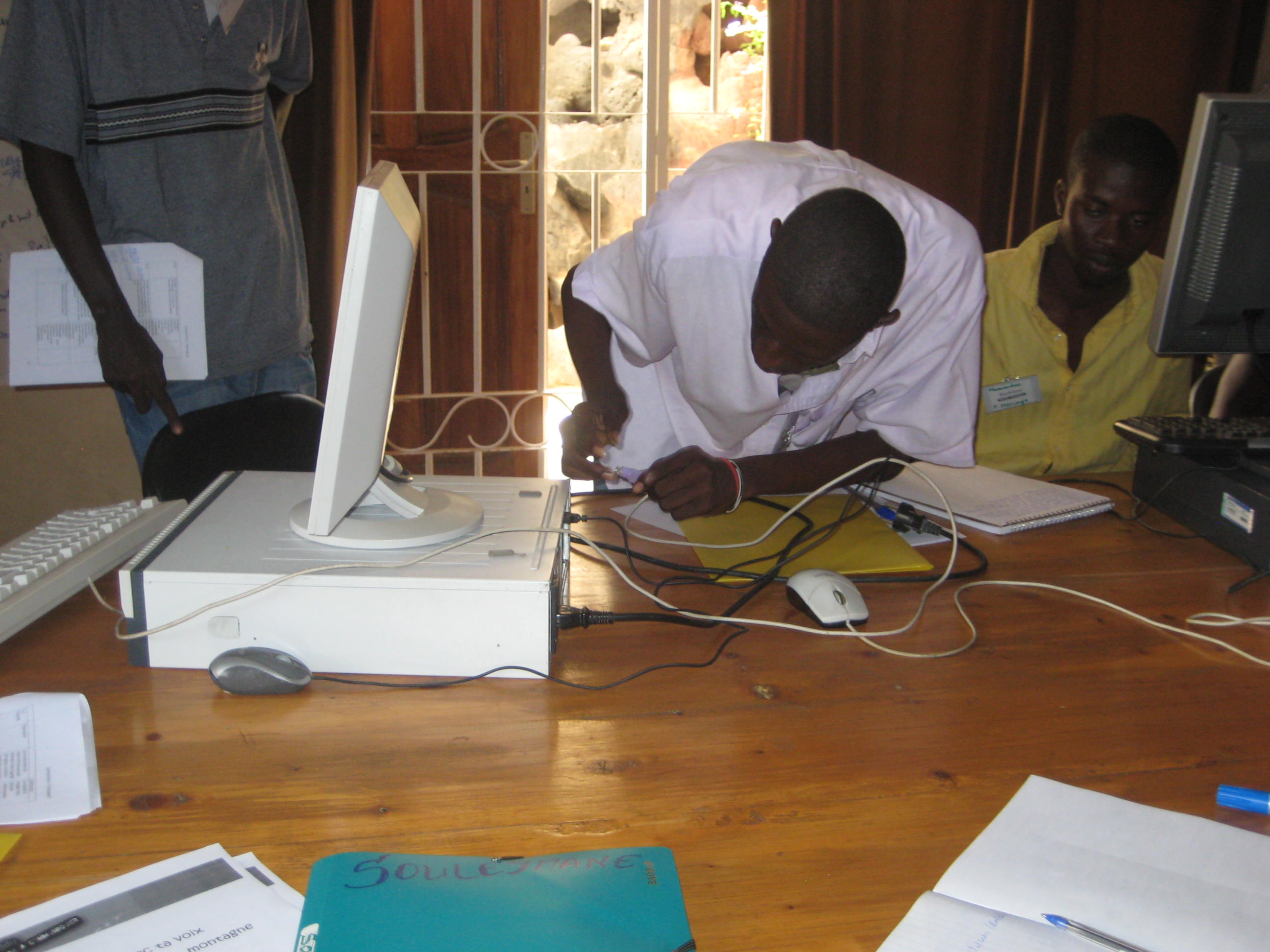 Sunukaddu: Communication
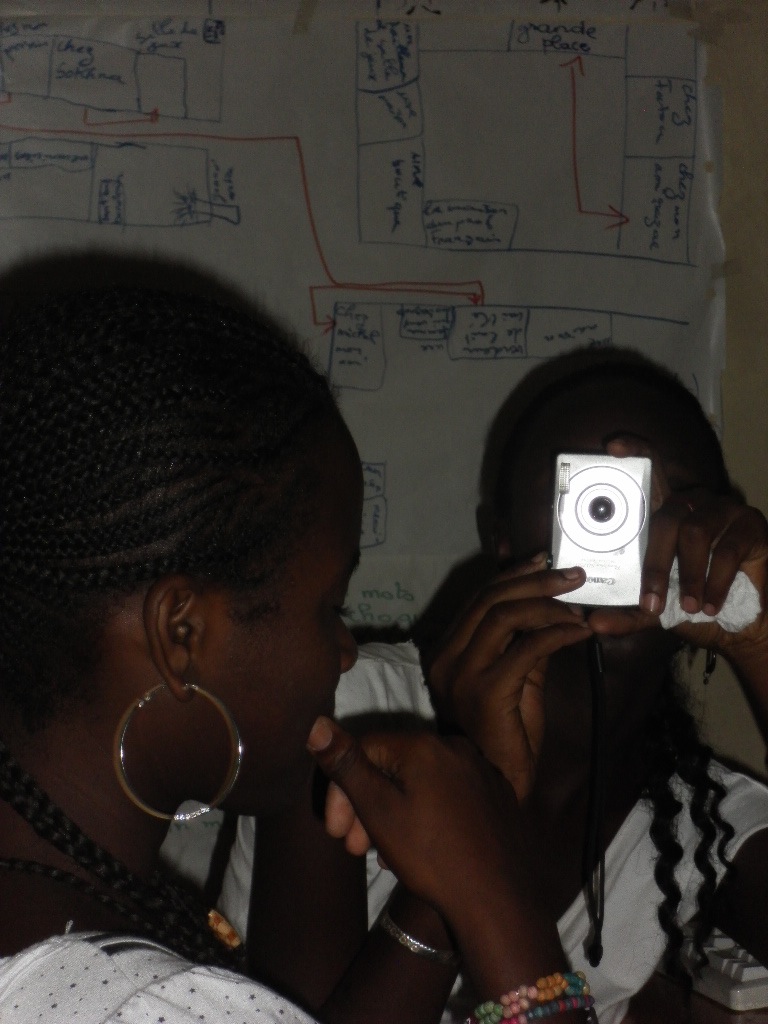 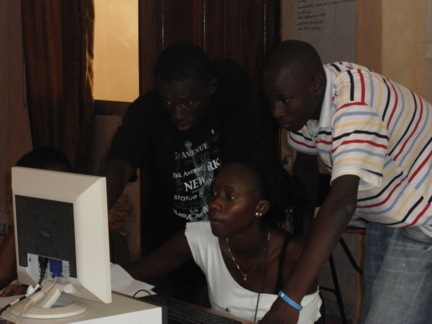 [Speaker Notes: -- case study in applying theory to practice
-- teens in Dakar learned how to communicate effectively via formal instruction in understanding one’s objectives, audience, and environment, crafting and disseminating messages accordingly, and harnessing multiple techniques, such as journalism and entertainment, and modalities, such as conversation, graphic design, print, audio, video, online]
Connection
[Speaker Notes: -connect local technology with classroom practice for intuitive models, metaphors supportive of rich comprehension, application
-connect Dakar and Los Angeles]
Collaboration: Benefits
-Wider, richer community
-Diverse linguistic opportunities
-Mirror & window
-Entry point for further inquiry
[Speaker Notes: -- access to a second community, allowing for visibility of work, comparing, contrasting, inspiring, commenting, collaborating, relationship building  in NML terms, play, networking, negotiation, collective intelligence, transmedia navigation
-- opportunity to expand linguistic skills: language -- French (or Wolof!) for RFK students, English (or Spanish, etc) for Sunukaddu-ites, pragmatics – turn-taking, perspective-taking – complicated by cyber and intercultural communication contexts, and nonlexical languages, such as visual art (graphic design), music (beats), and audio-visual (editing, remix) 
-- opportunity to better appreciate similarities and differences across cultures and communities
-- exciting, concrete entry point into studies of geography, history, politics, and development]
Collaboration: Framework
-Wiki posts
-Skype, IM chats
-Joint projects
-Parallel projects
-Meetings abroad
[Speaker Notes: -- participants from RFK and Sunukaddu contribute to a shared Wiki (curricula, documentation of process, reflection, “finished” products)
-- could have regular Skype or IM sessions
-- could plan final projects that function as joint (e.g., one RFK student, one Sunukaddu-ite) or parallel (e.g., “sister cities” approach, doing precisely the same thing simultaneously)
-- grants for staff and/or participants to present at international conferences (pedagogical, technological, health, youth-oriented) or visit one another]
Social & Emotional Learning (SEL)
[Speaker Notes: -- form the individual, set the stage for living with yourself and others-- list and barely explain 5 SEL competencies: self-awareness, self-management, social awareness, relationship skills, and responsible decision-making.]
Asset Appreciation
[Speaker Notes: recognize what you’ve got – intrapersonal AND interpersonal -- and optimize 
consider every level: nano, micro, meso, macro which means intrapersonal, intimate circle, local community, broader society]
Narrative
[Speaker Notes: The power of narrative…
 
-- stories as robust educational tool (entertainment-education) 
AND
-- _the stories we tell ourselves_
-- Theory of possible selves contends that people are motivated by visions of the person they could become if they make good choices, and the person they could become if they don’t make good choices
-- if you only tell yourself that you’re going to be the best, then you become cocky and flabbergasted, lost when the road gets bumpy
-- if you only tell yourself that you’ll amount to nothing, then you become defeated and unable to seize opportunities that might present themselves
-- so the stories we tell ourselves about who are and who we could be, to a certain extent, circumscribe our trajectories
(-- stories are also essential to humanity and are the means by which we assimilate information – we tell a story about it; that’s how we understand, that’s how we remember)]
New Media Literacies (NMLs)
[Speaker Notes: -- SEL skills are pre-requisites-- form the learner, set the stage for meaningful learning via critical thinking, problem-solving, and collaboration. -- They're not about technology. They're about enriching learners with useful, versatile capacities that help them think sharper, work better, and appreciate fuller the ethical ramifications of their actions. -- (list but do not explain 12 NML’s: play, performance, simulation, appropriation, multitasking, distributed cognition, collective intelligence, judgment, transmedia navigation, networking, negotiation, visualization)]]
Model
Impacts: From the Inside Out
[Speaker Notes: Self-awareness
- To discover my skills and my potential
The courage to express myself and overcome my shyness, complexes, and my fears

Self-management
- Self-management, especially in moments of anger
- Developing patience, concentration, motivation
 
Social awareness
- Increased sociability
 Better understanding of others -- in general, conceptualizing what makes them tick, as well as better ability to read people in the moment
 With these capacities, participants commented that they can develop and share messages more effectively
 
Relationship skills
New insights and tools for managing relationships, both personal and professional

Responsible decision-making
- Exercising judgment, valuing personal growth, maturity, and responsibility
Learning how to make choices and considering career paths]
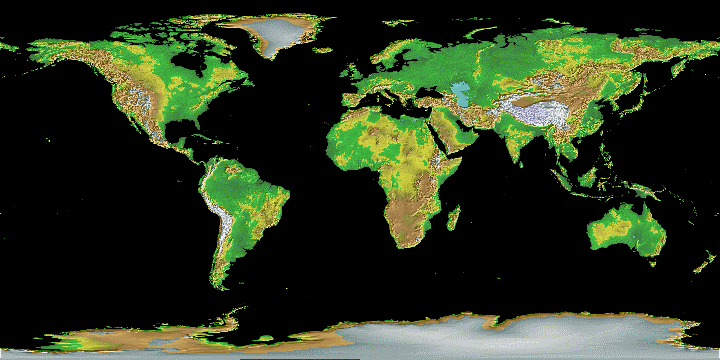 Community
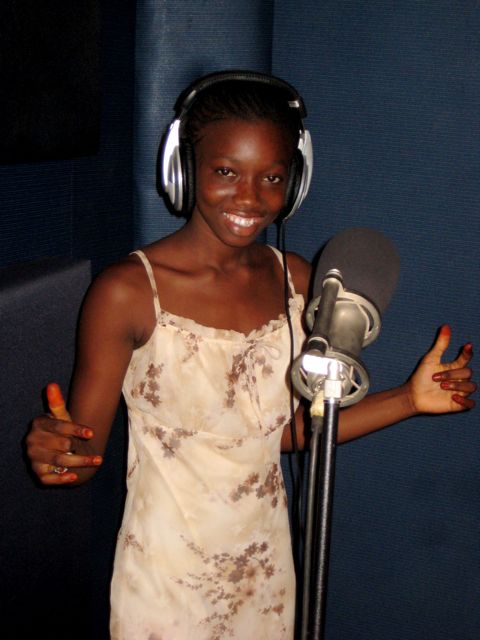 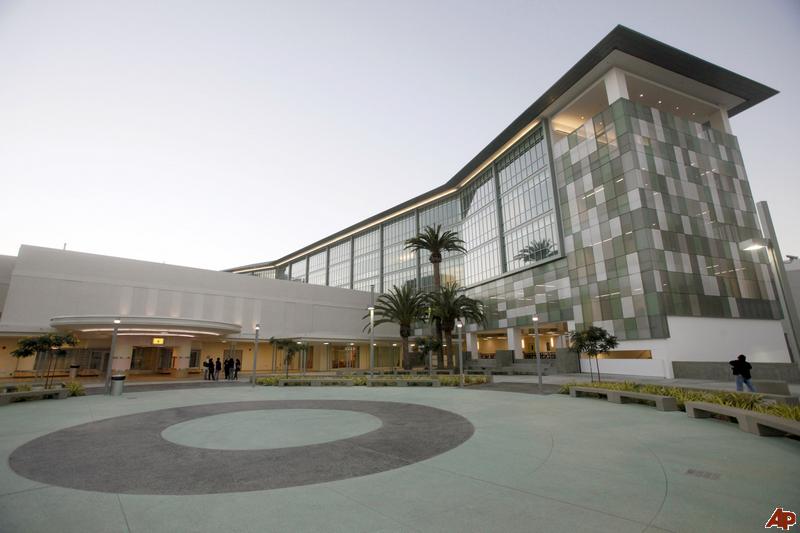 [Speaker Notes: -writ large, what all of this implies is community – helping youths to regard their minds, their bodies, their schools, their neighborhoods, their world as rich, promising places to live – places with potential]